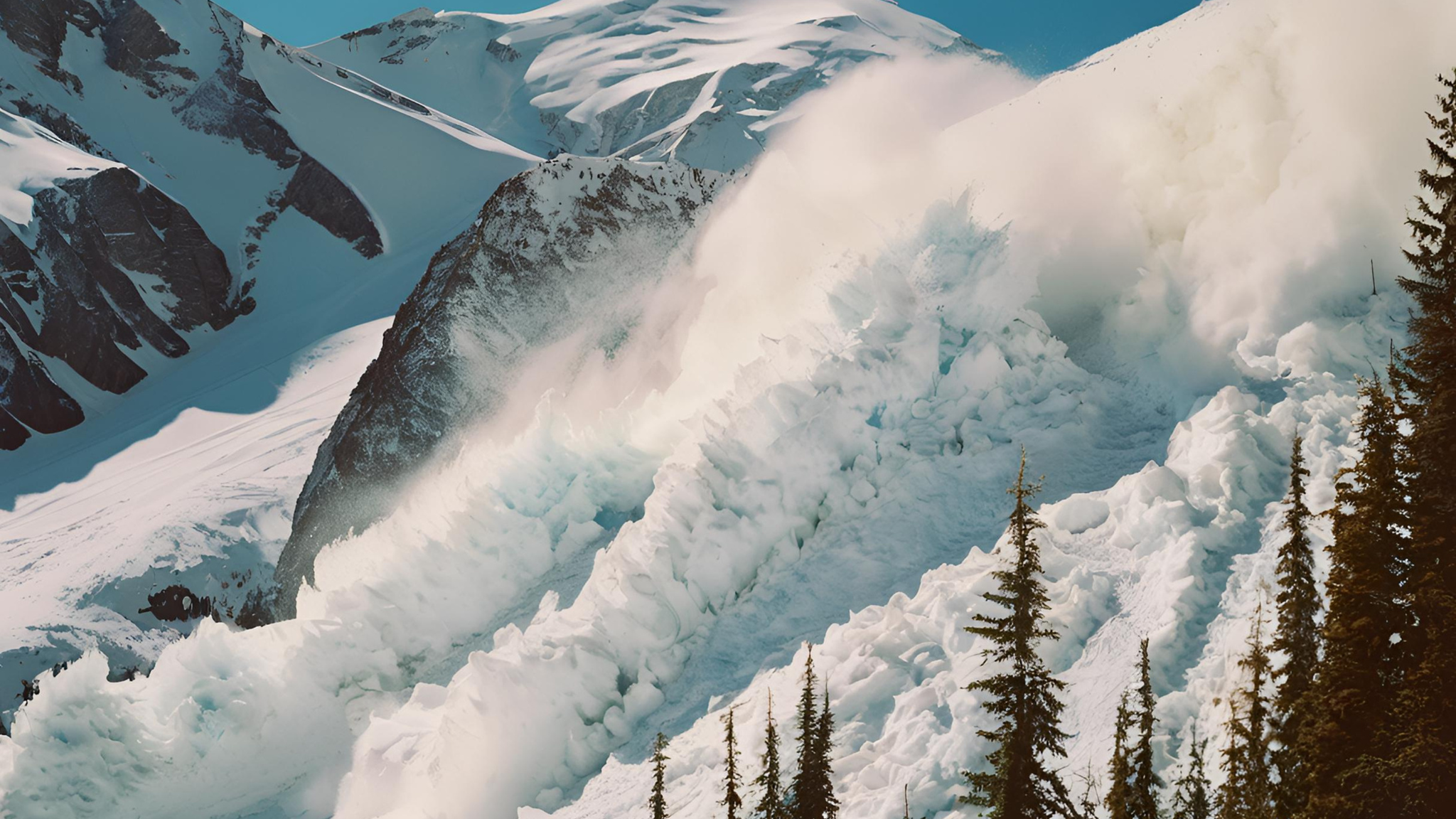 Natural Disasters:
Avalanche
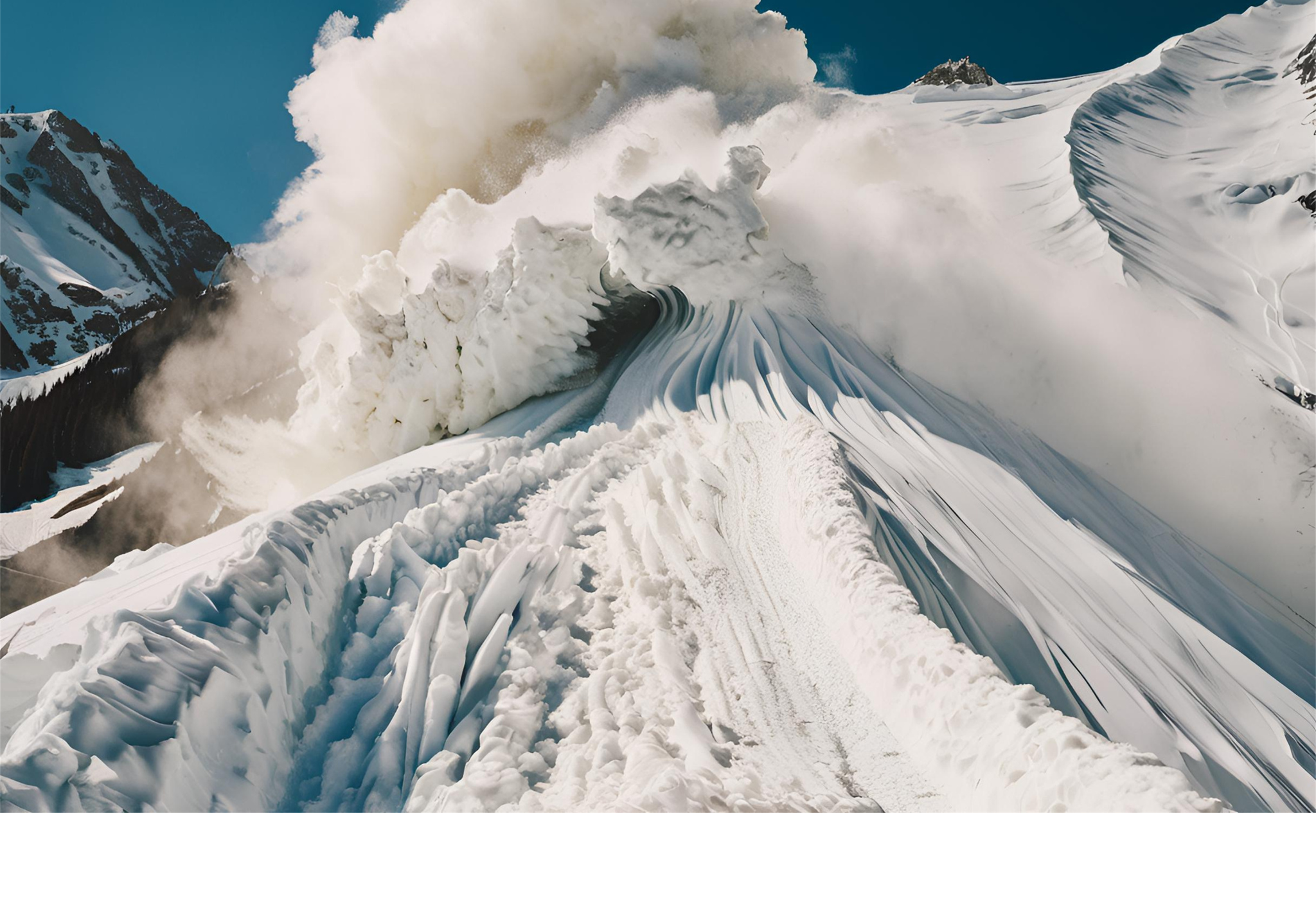 Add an
Agenda Page
Write an agenda here.
Write an agenda here.
Write an agenda here.
Write an agenda here.
Write an agenda here.
Write an agenda here.
Hello there!
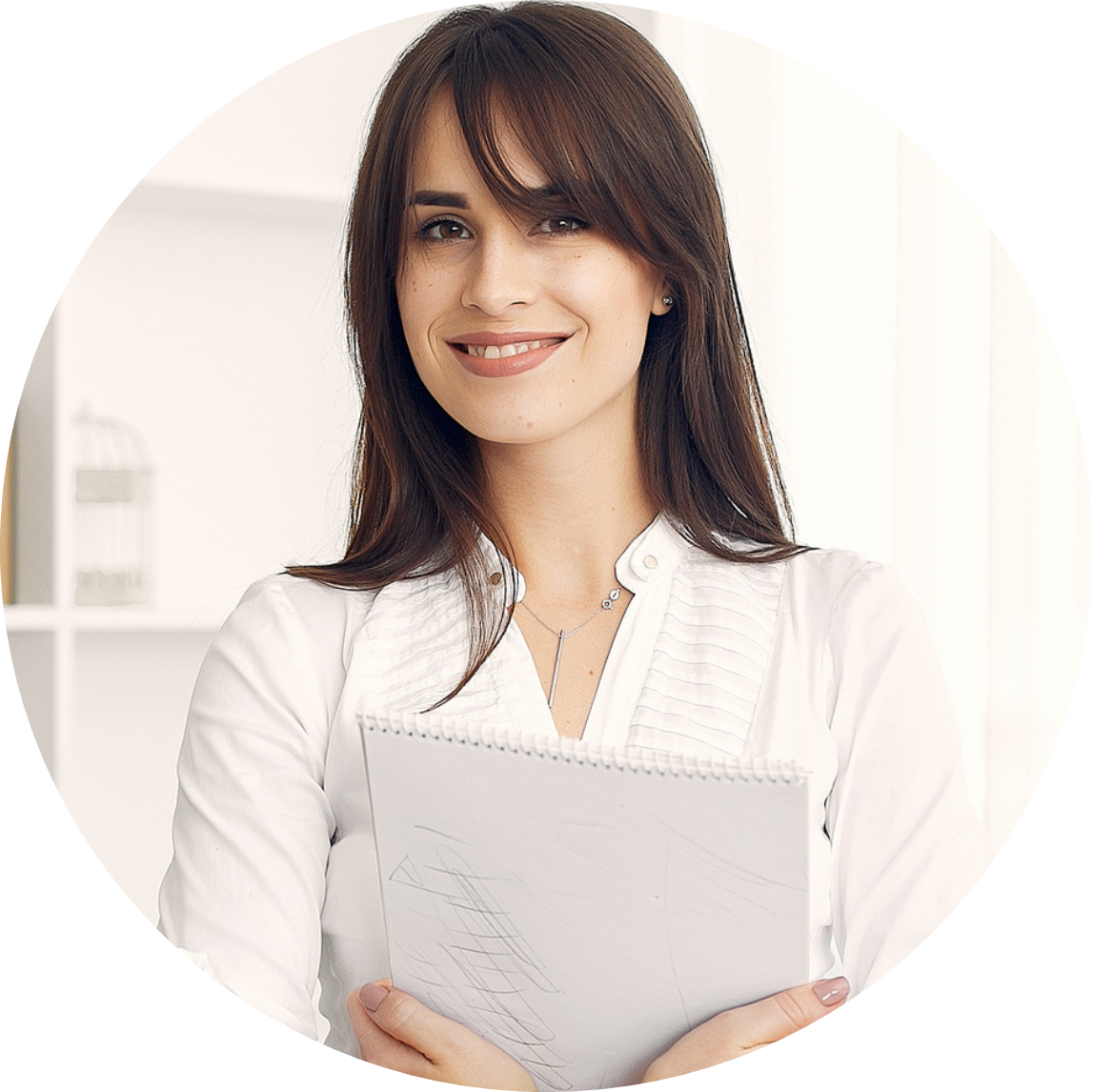 I'm Rain. Welcome to my
education presentation.
Follow me at @reallygreatsite to
learn more.
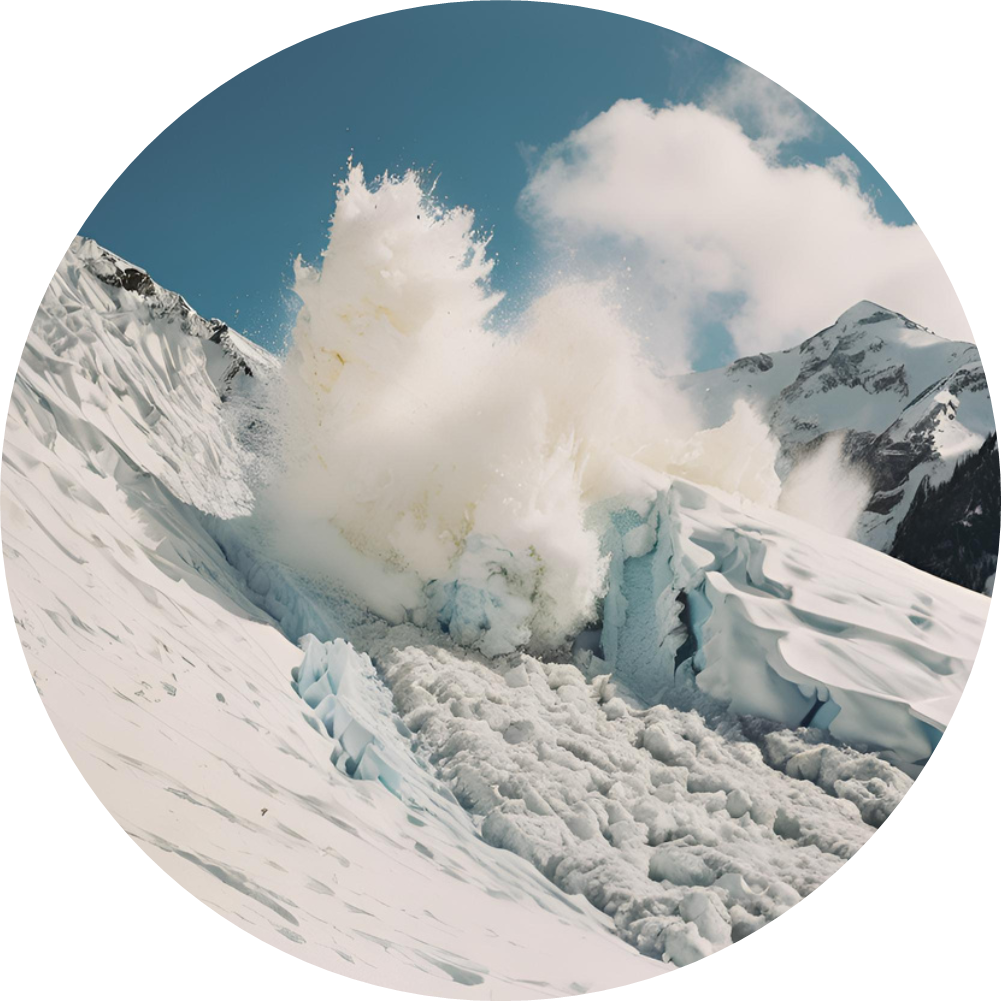 What is an Avalanche?
Add a main point
Briefly elaborate on what you want to discuss.
Add a main point
Briefly elaborate on what you want to discuss.
Add a main point
Briefly elaborate on what you want to discuss.
Add a main point
Briefly elaborate on what you want to discuss.
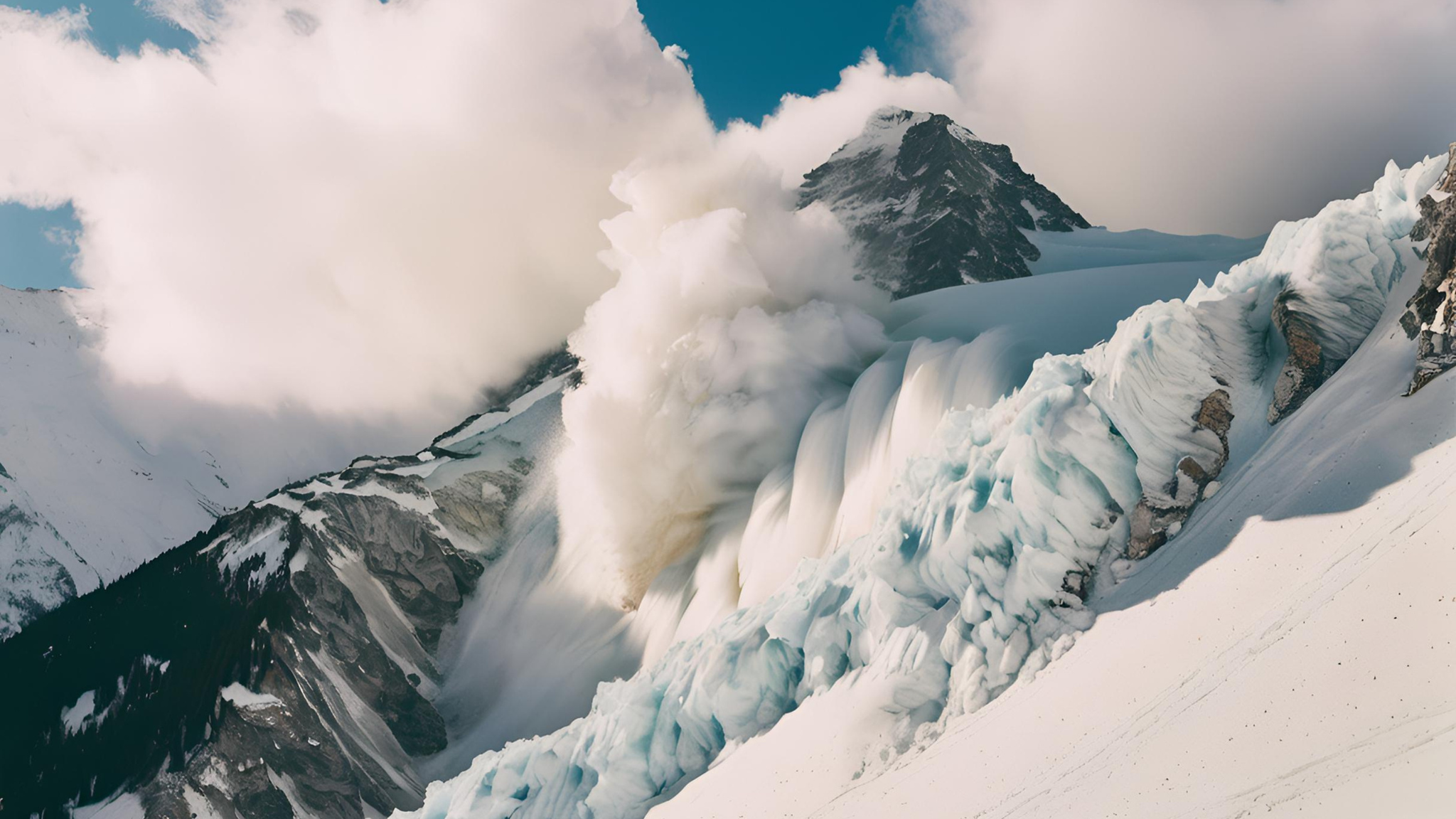 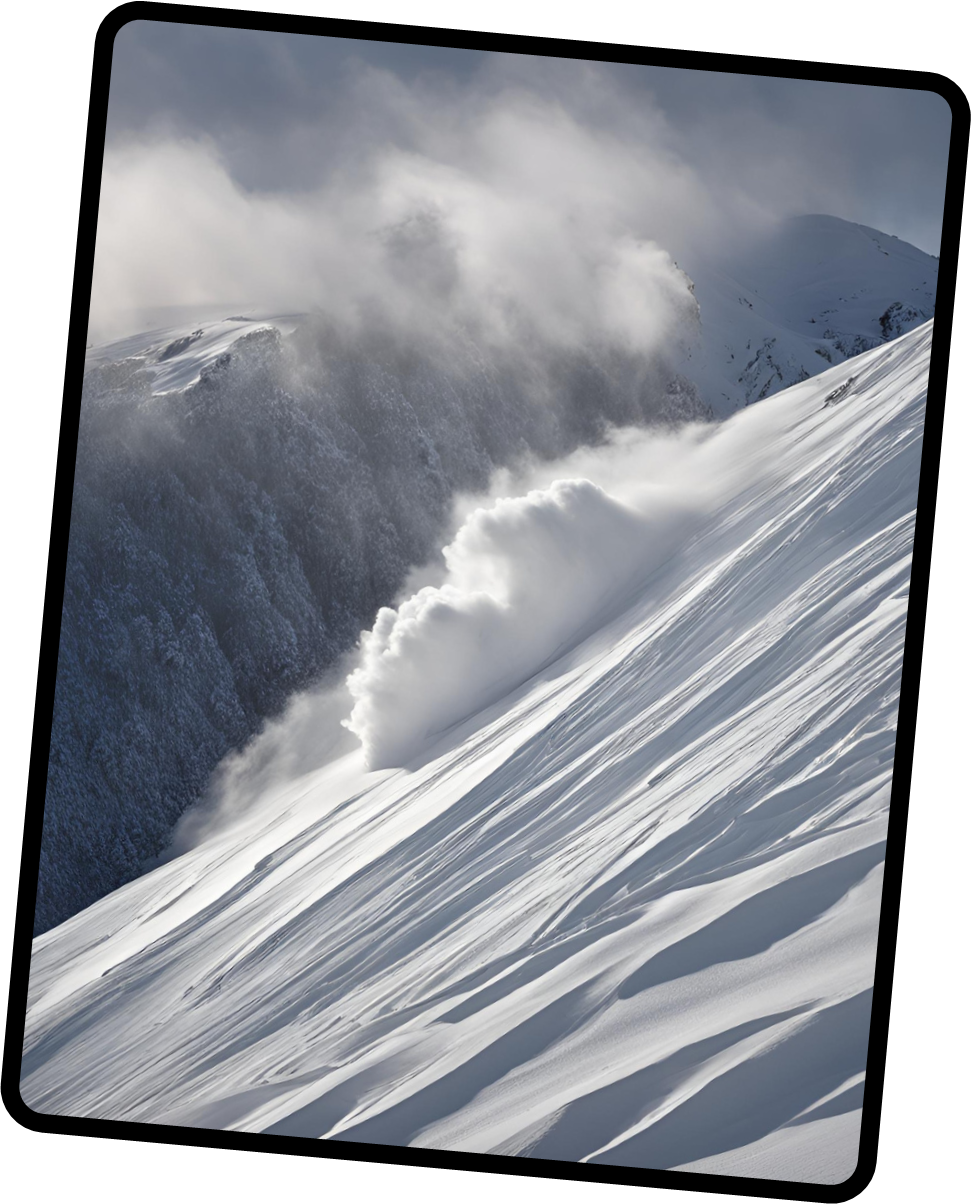 Add a main point
Add a main point
Briefly elaborate on
what you want to discuss.
Briefly elaborate on
what you want to discuss.
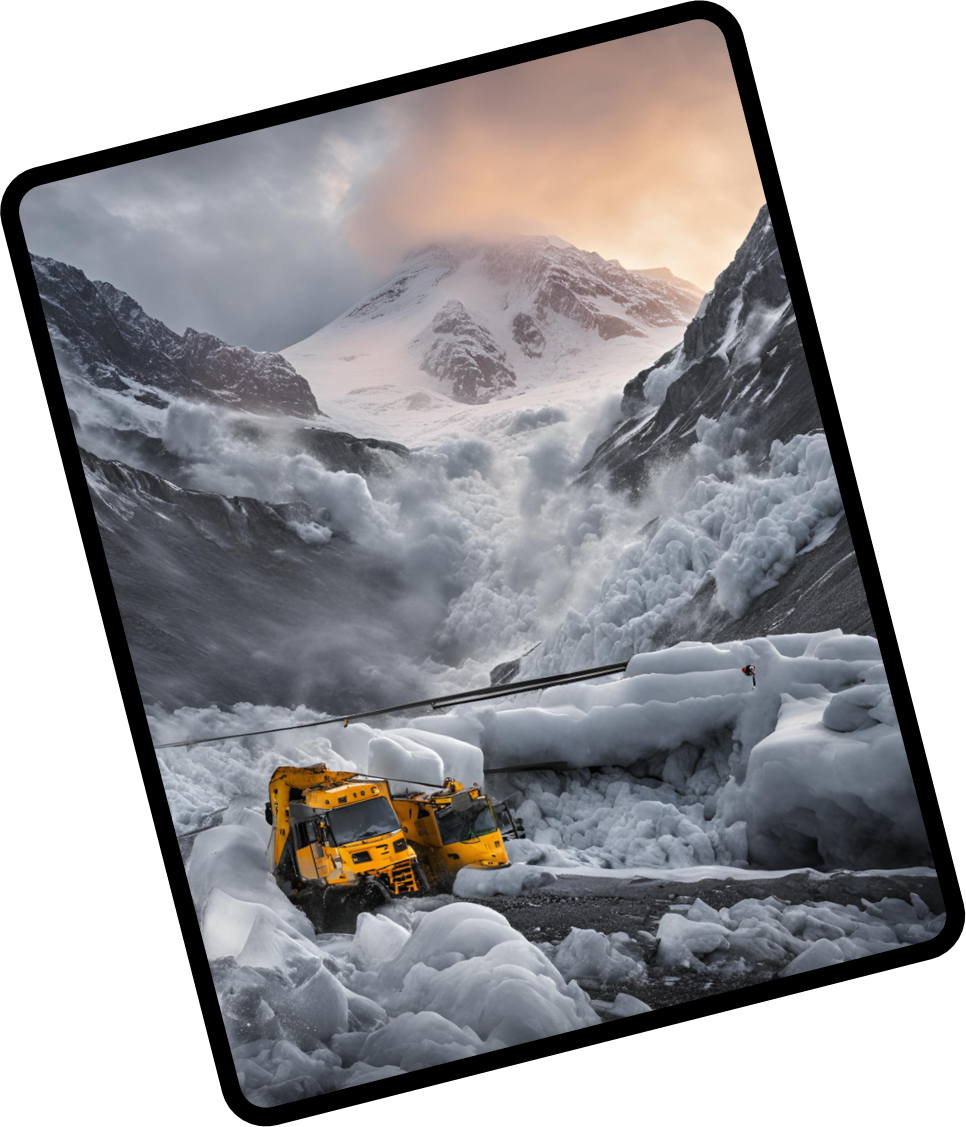 Add a main point
Add a main point
Briefly elaborate on
what you want to discuss.
Briefly elaborate on
what you want to discuss.
Add a main point
Add a main point
Briefly elaborate on
what you want to discuss.
Briefly elaborate on
what you want to discuss.
Causes of Avalanches
Natural Triggers
Human Triggers
Other Factors
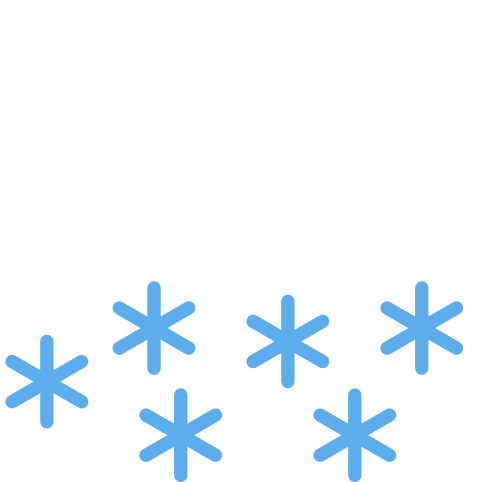 Briefly elaborate on
what you want to discuss.
Briefly elaborate on
what you want to discuss.
Briefly elaborate on
what you want to discuss.
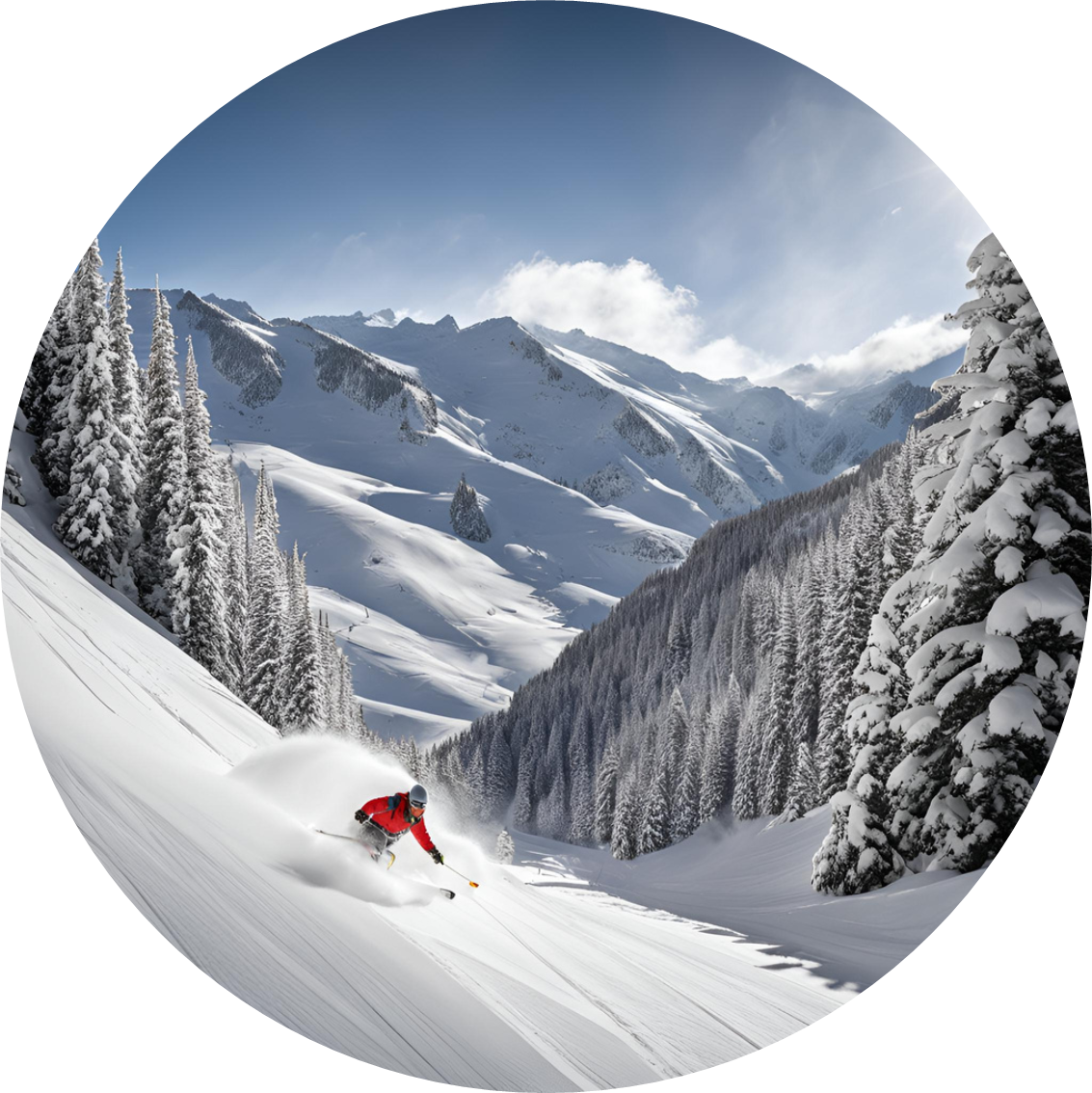 01.
01.
Add a
main point
Add a
main point
Briefly elaborate on what you want to discuss.
Briefly elaborate on what you want to discuss.
Write Your
Topic or Idea
Snowpack Formation and Stability
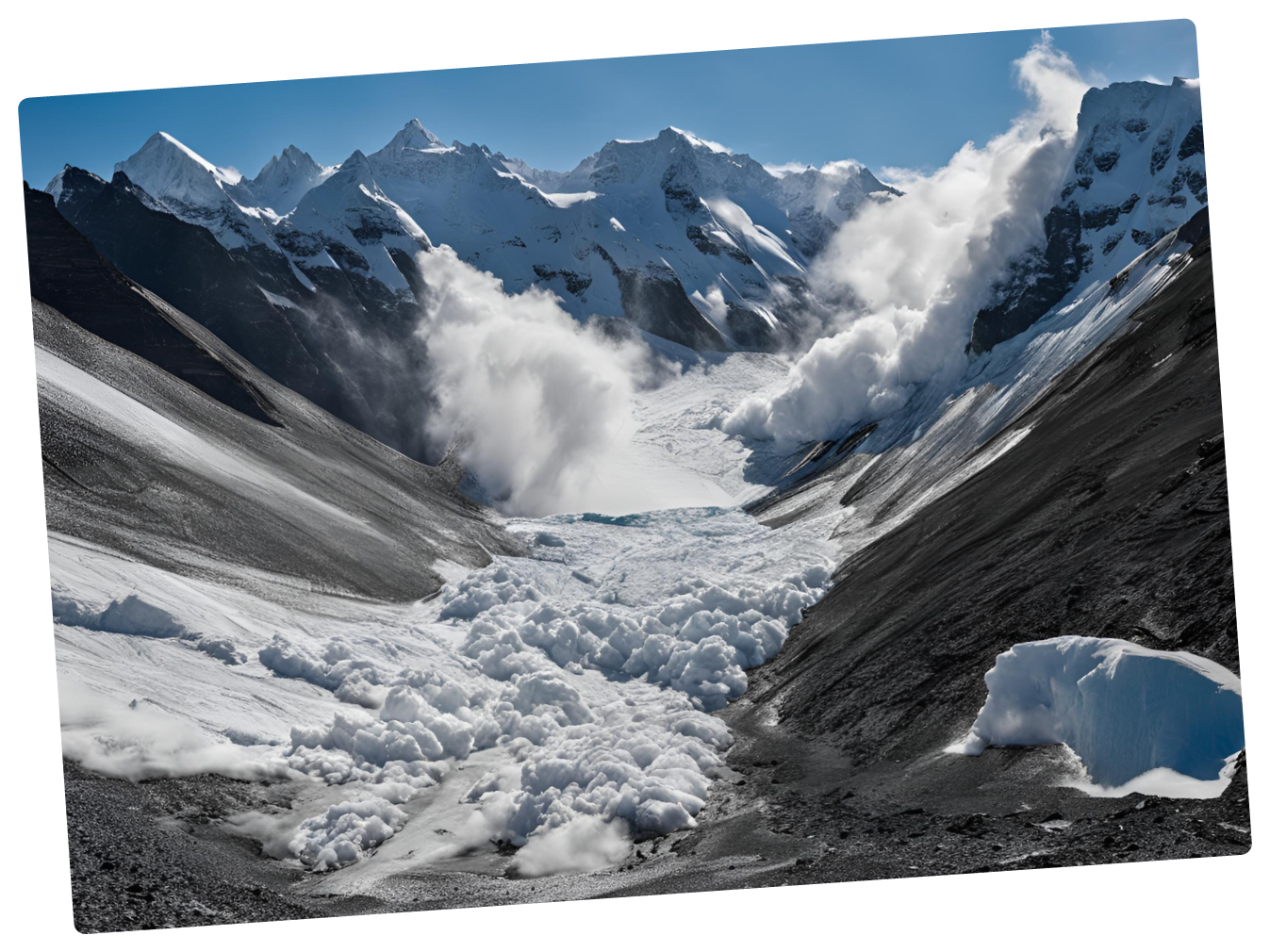 1
2
Add a main point
Add a main point
Briefly elaborate on
what you want to discuss.
Briefly elaborate on
what you want to discuss.
3
4
Add a main point
Add a main point
Briefly elaborate on
what you want to discuss.
Briefly elaborate on
what you want to discuss.
Image Gallery
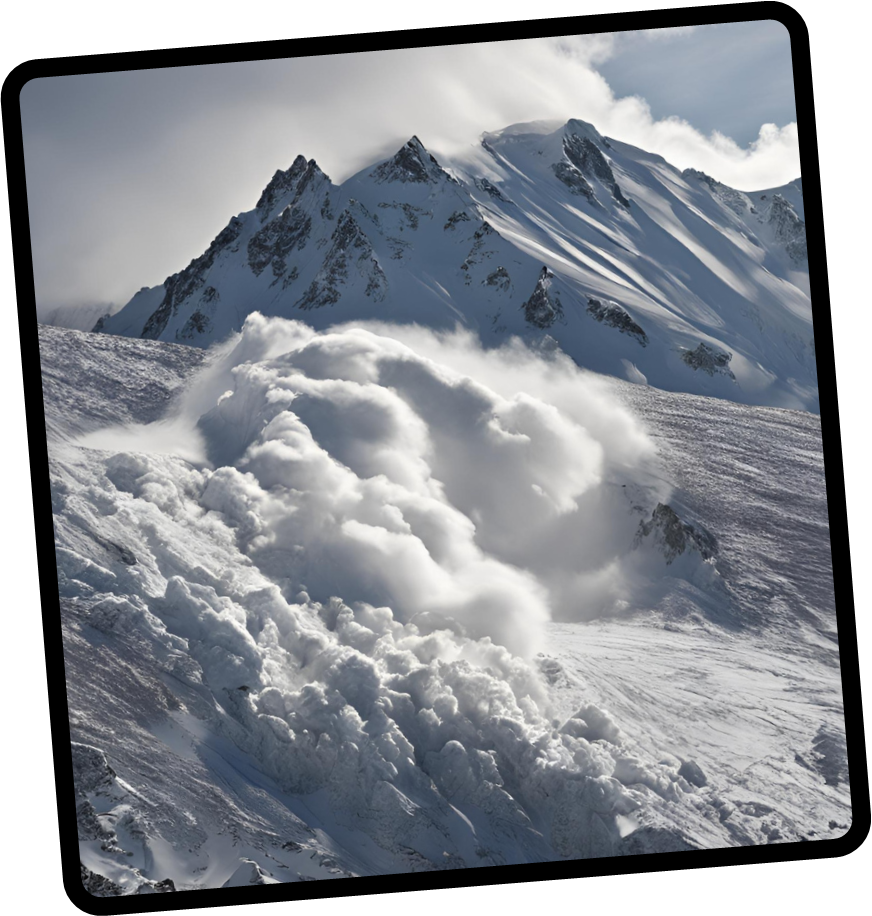 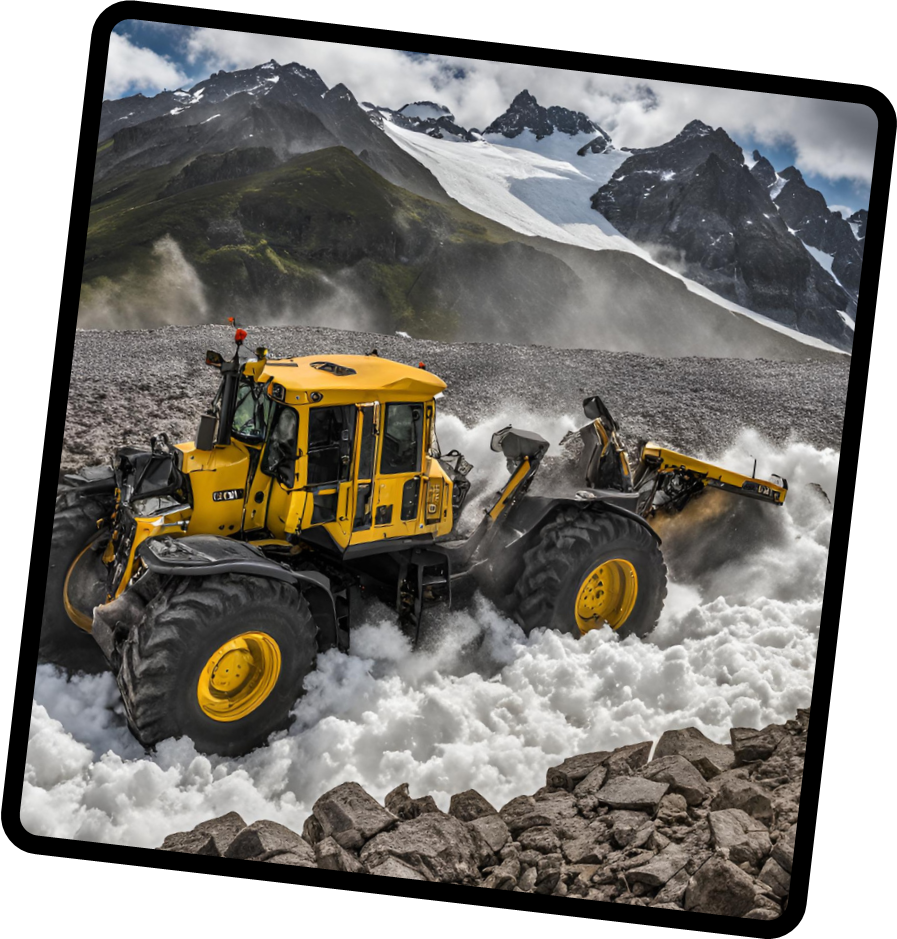 Image description
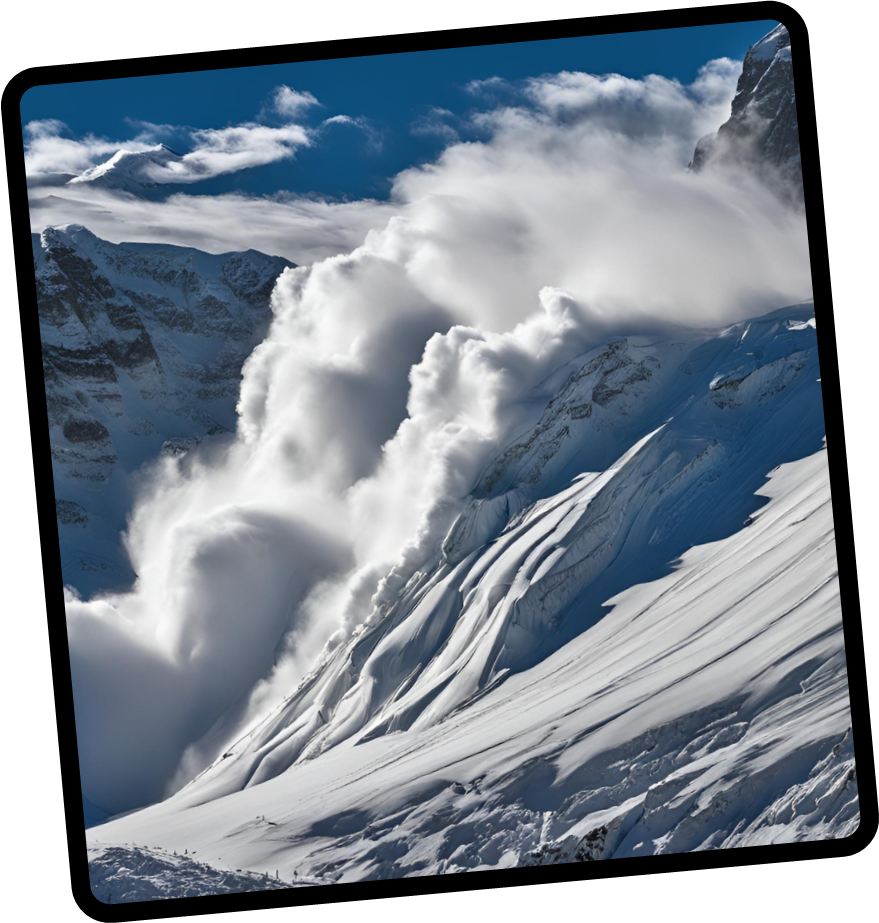 Image description
Image description
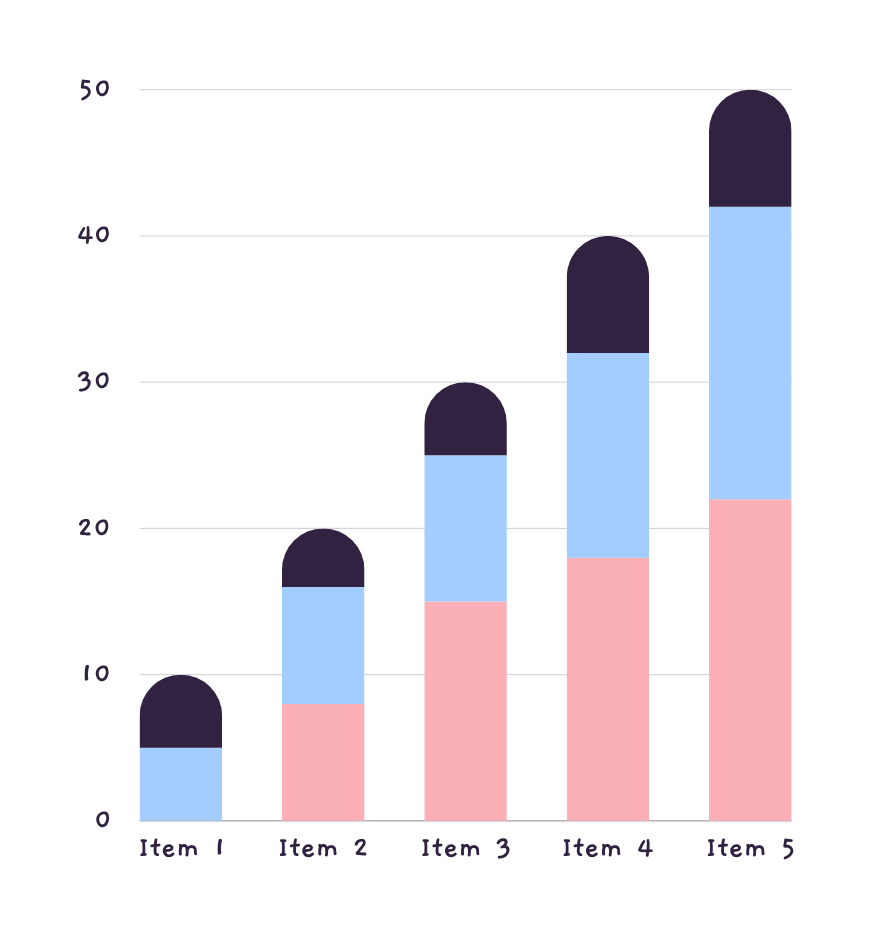 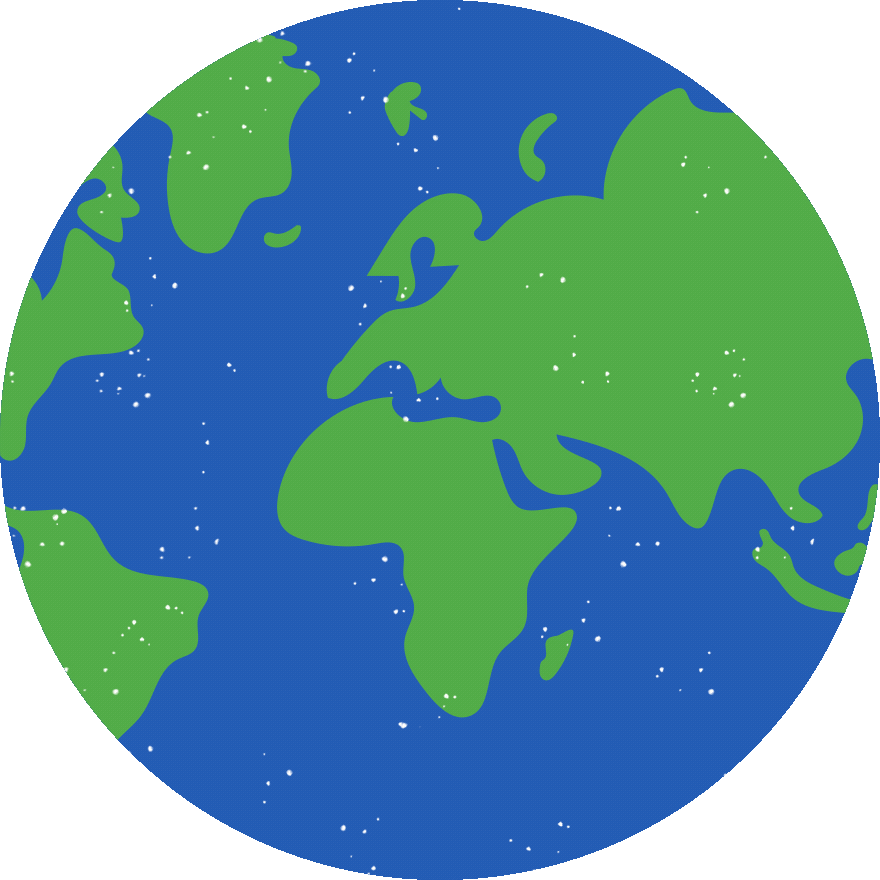 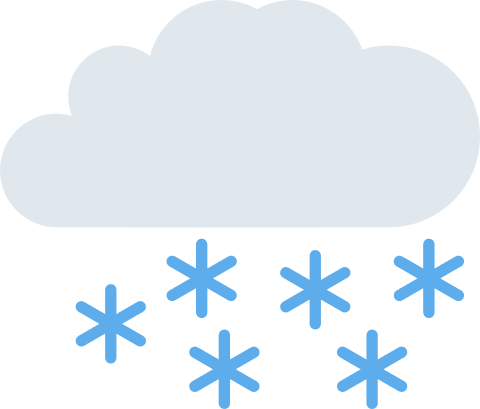 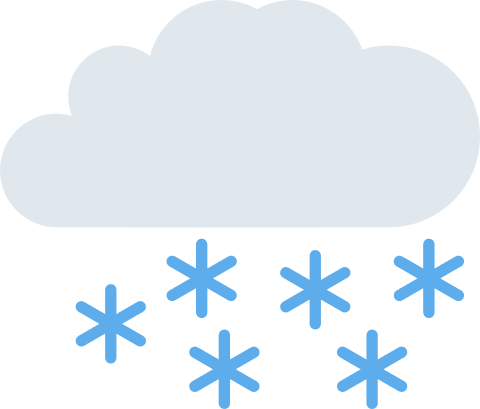 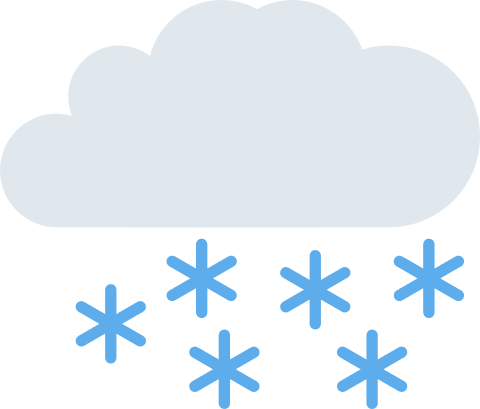 Write Your
Topic or Idea
Elaborate on what you
want to discuss.
123,456
Elaborate on the featured statistic.
2 out of 5
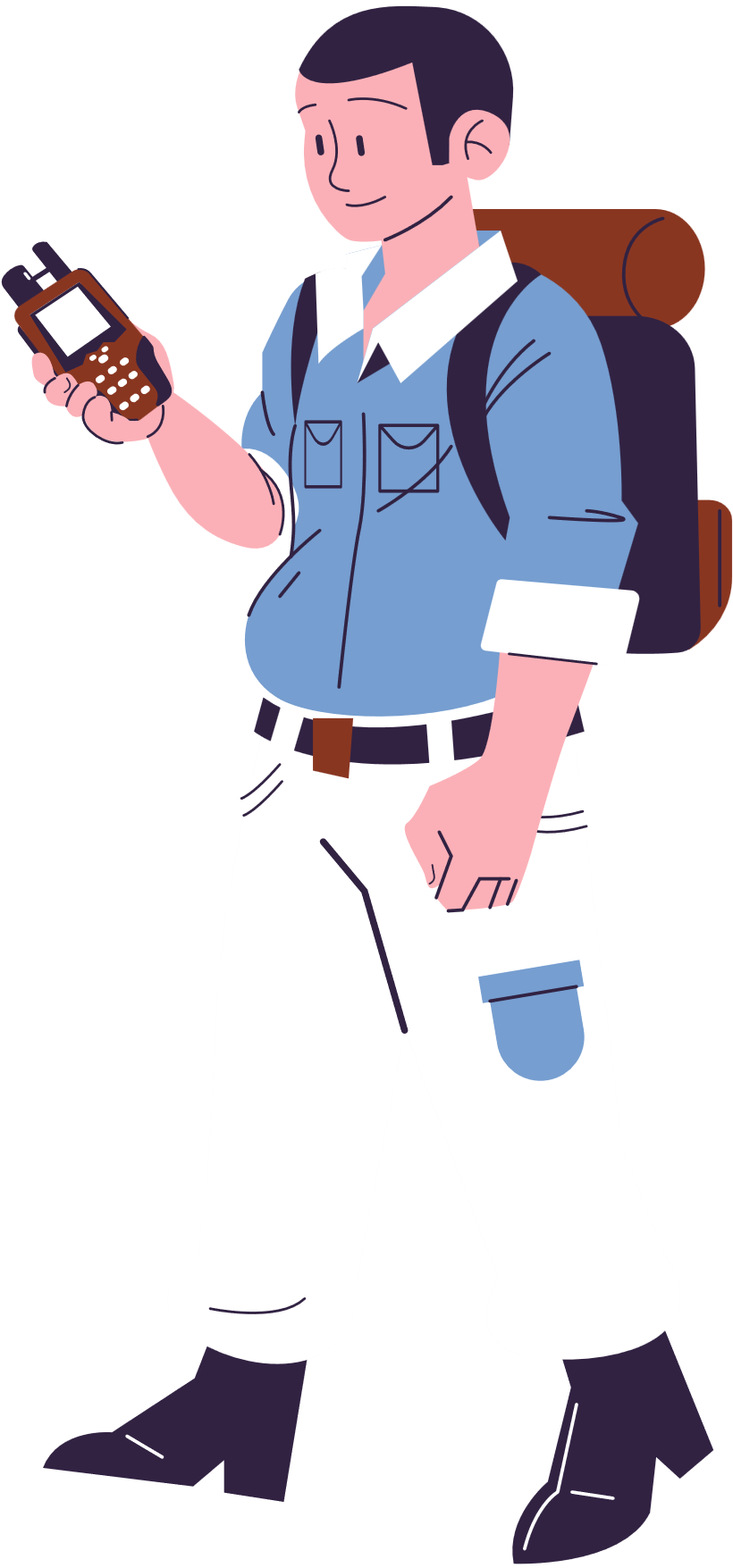 Elaborate on the featured statistic.
12 million
Elaborate on the featured statistic.
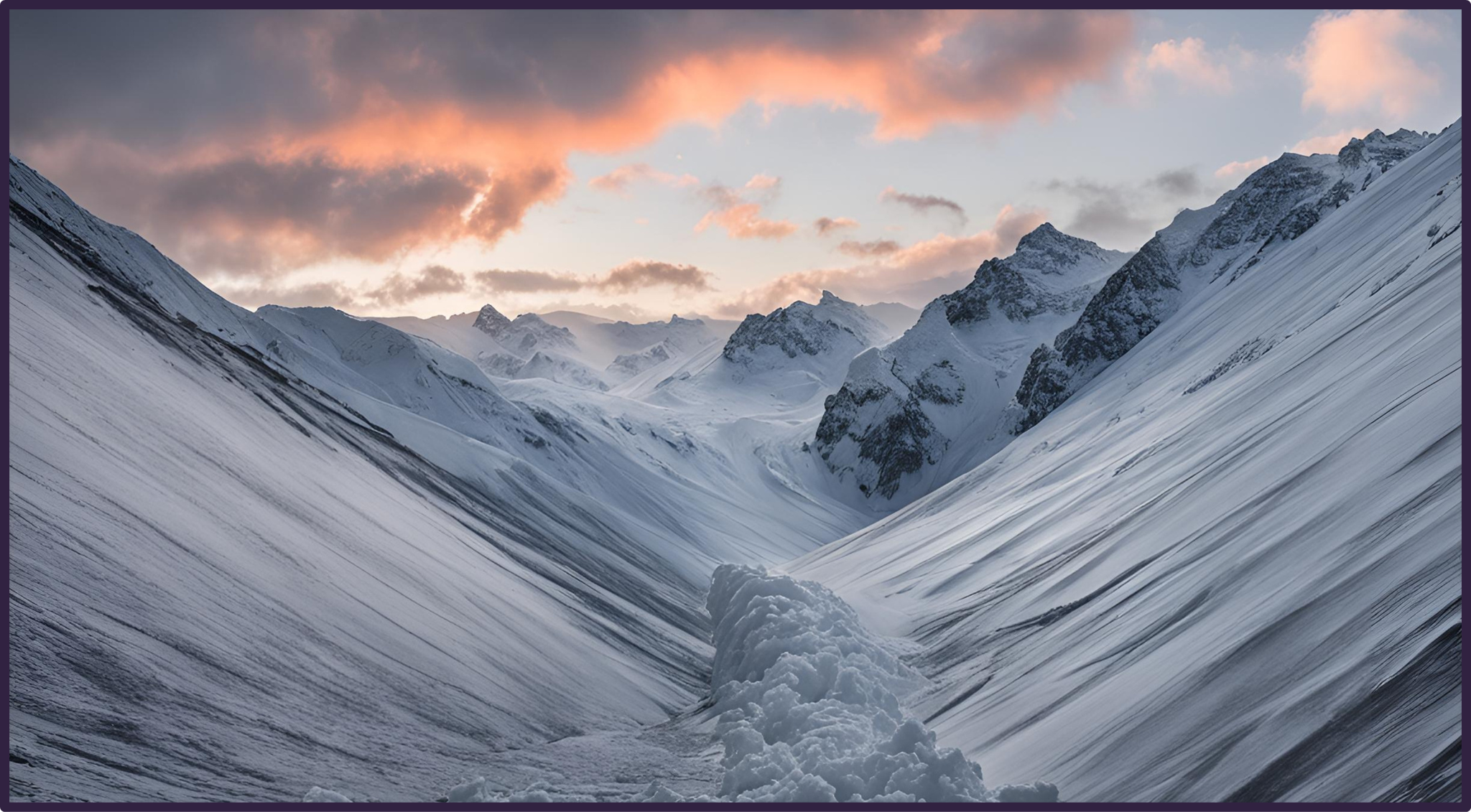 A picture is worth a thousand words
My Teachers
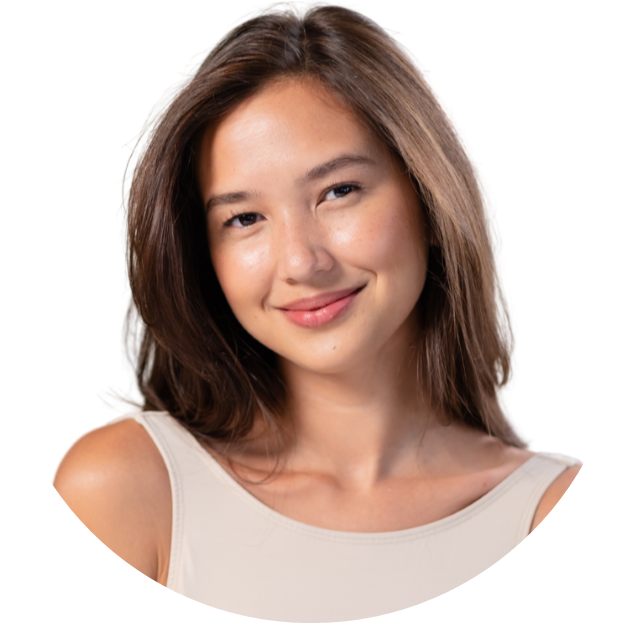 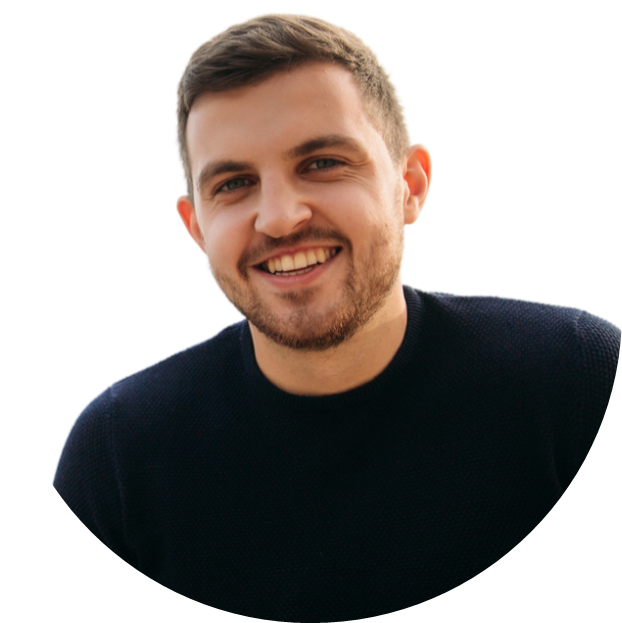 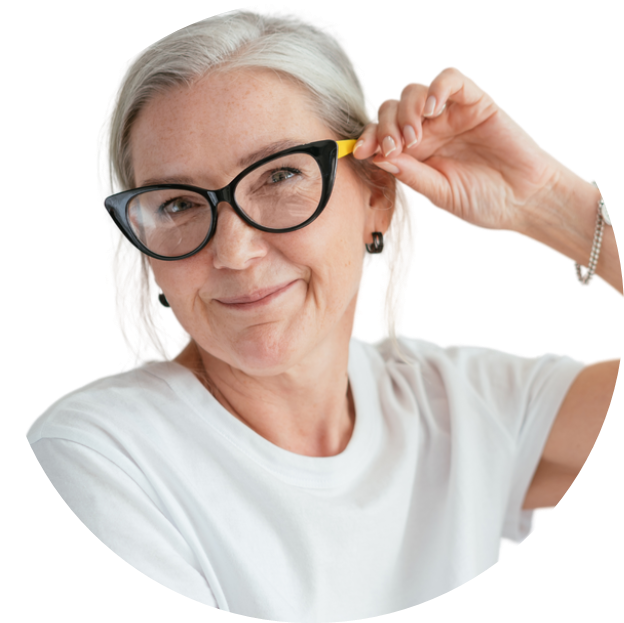 Name
Surname
Name
Surname
Name
Surname
Elaborate on what you
want to discuss.
Elaborate on what you
want to discuss.
Elaborate on what you
want to discuss.
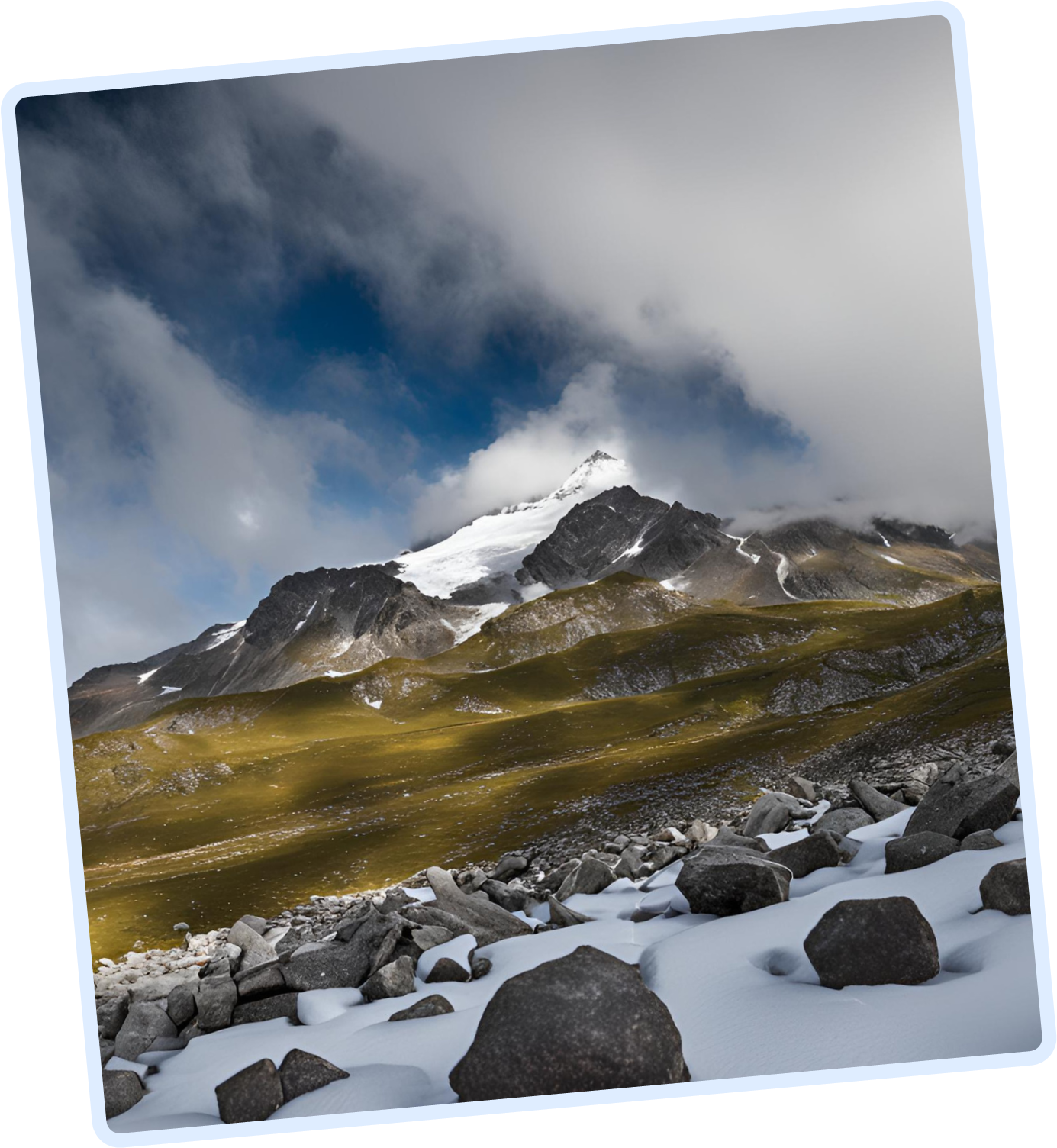 Avalanche Dynamics
Lorem ipsum dolor sit amet, consectetur adipiscing elit. Fusce vitae cursus felis, at ullamcorper diam. Nullam vitae dolor eu mauris congue dictum. Suspendisse non diam dui. Fusce ac augue nec magna placerat imperdiet eget eget lacus. Nam non porta lectus. Donec eget semper odio, ac sollicitudin odio.

Pellentesque habitant morbi tristique senectus et netus et malesuada fames ac turpis egestas. Suspendisse commodo, eros eu mattis faucibus, nisl lectus lacinia ante, non bibendum nunc dui sit amet arcu. Integer mi sapien, venenatis sed pretium euismod, molestie in neque.
Image description
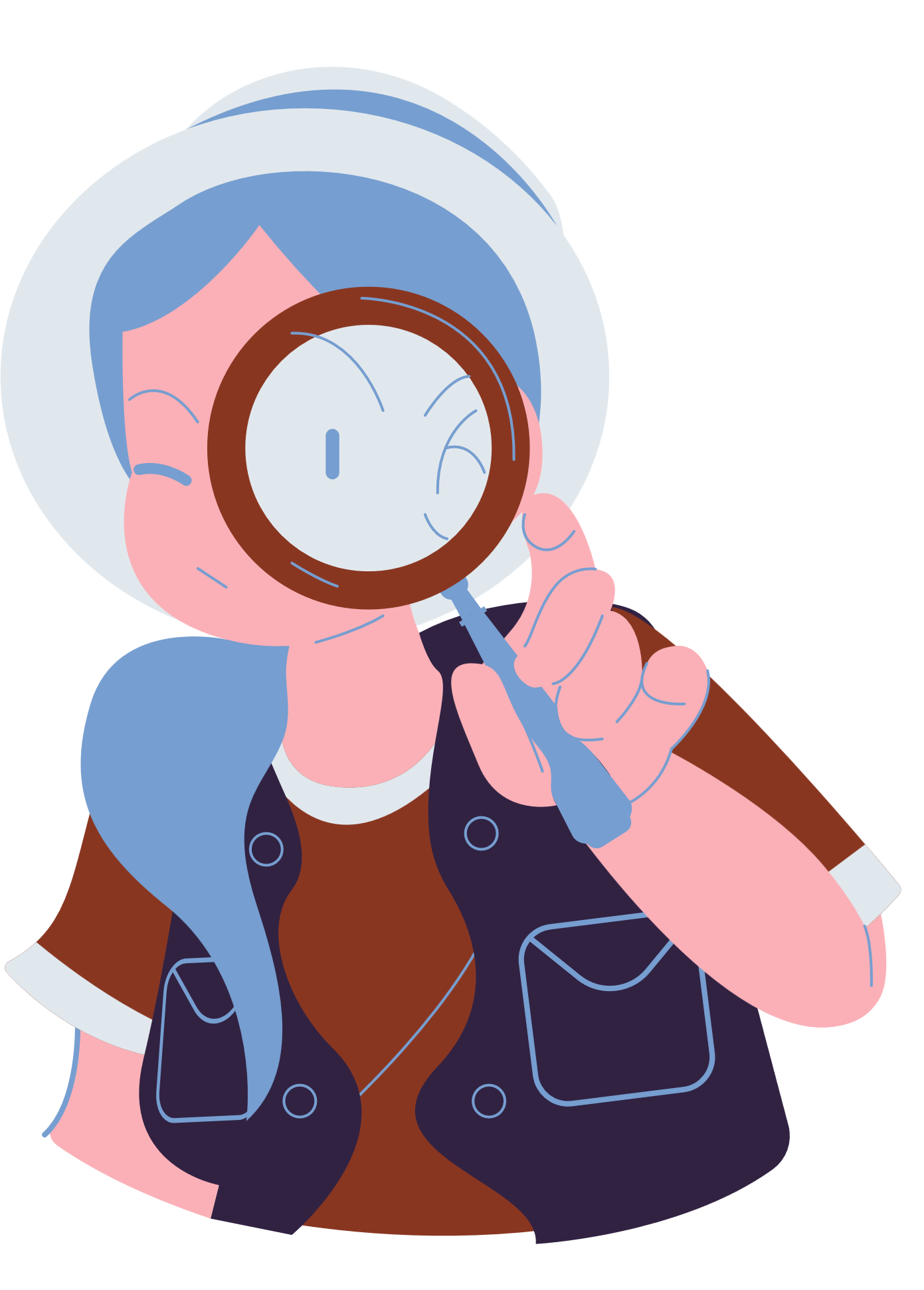 Thank you!
Lorem ipsum dolor sit amet, consectetur adipiscing elit. Fusce vitae cursus felis, at ullamcorper diam. Nullam vitae dolor eu mauris congue dictum. Suspendisse non diam dui. Fusce ac augue nec magna placerat imperdiet eget eget lacus. Nam non porta lectus. Donec eget semper odio, ac sollicitudin odio.
Resource Page
Use these design resources in your Canva Presentation.
#F2CF4E
#F9F0E9
#FA7C3B
#C5553C
Fonts
Design Elements
This presentation template
uses the following free fonts:
TITLES:
ANTON

HEADERS:
CRIMSON PRO

BODY COPY:
CRIMSON PRO
You can find these fonts online too.
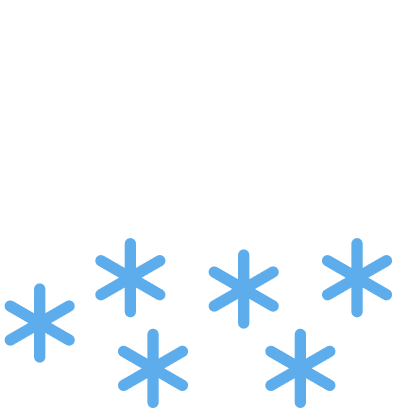 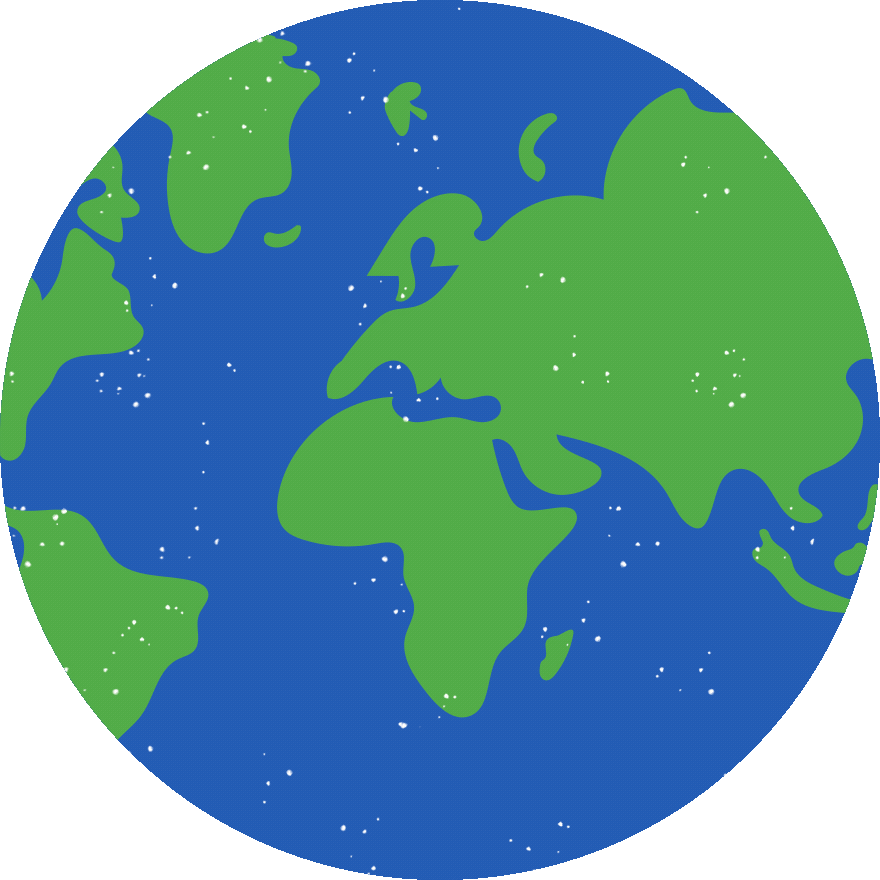 Colors
Don't forget to delete this page before presenting.
Credits
This presentation template is free for everyone to use thanks to the following:
for the presentation template
Pexels, Pixabay
for the photos
Happy designing!